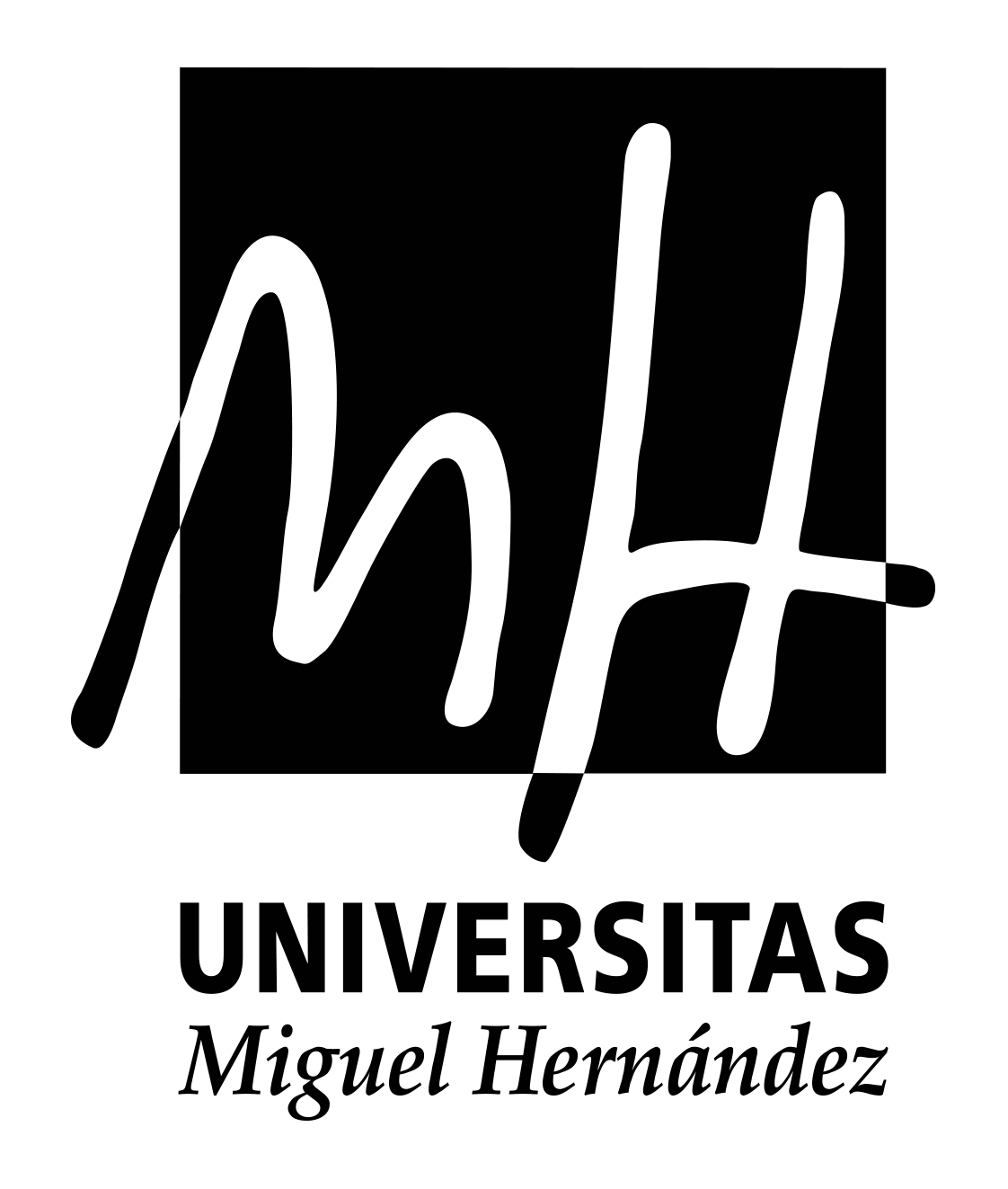 Talleres integrados iii
HOSPITAL UNIVERSITARIO DE ELDA
Servicio de Cardiología
Aprobado por la Dra Esther Gonzalez
Andrea Ocaña Alonso Exp: 1854
PRESENTACIÓN DEL CASO
Hombre de 85 años que presenta disnea en reposo.
Antecedentes:  no RAMc, HTA, DM2. No fumador. EPOC.
AC: soplo sistólico rudo en foco aórtico con 2º ruido abolido. Pulso pequeño y tardío.
VD
VI
AO
AI
RESOLUCIÓN
Estenosis aórtica severa